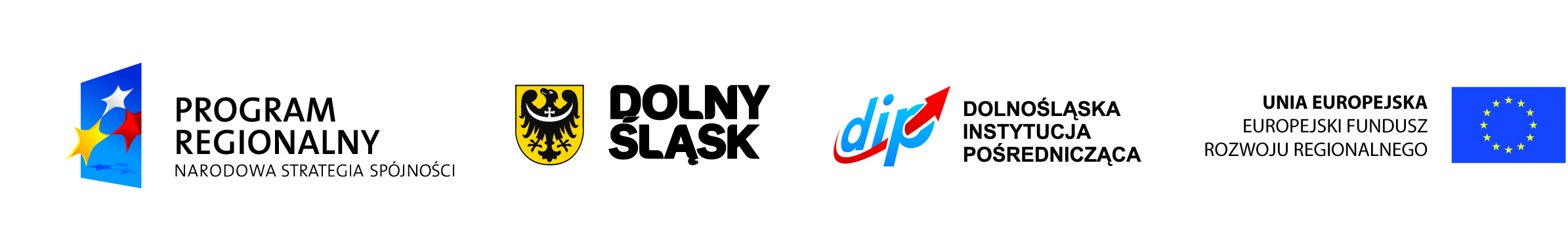 „WSPARCIE PRZEDSIĘBIORCÓW NA DOLNYM ŚLĄSKU W RAMACH RPO WD 2007-2013”
 


		          Renata Granowska
                           Dyrektor 
			Dolnośląska Instytucja Pośrednicząca
1
www.dip.dolnyslask.pl
DOLNOŚLĄSKA INSTYTUCJA POŚREDNICZĄCA
www.dip.dolnyslask.pl
2
REGIONALNY PROGRAM OPERACYJNY DLA WOJEWÓDZTWA DOLNOŚLĄSKIEGO NA LATA 2007-2013
www.dip.dolnyslask.pl
3
REGIONALNY PROGRAM OPERACYJNY DLA WOJEWÓDZTWA DOLNOŚLĄSKIEGO NA LATA 2007-2013
W województwie dolnośląskim zarejestrowanych jest 347 561 podmiotów gospodarczych*
* rejestr REGON, według stanu w dniu 31 grudnia 2013 r.
4
www.dip.dolnyslask.pl
REGIONALNY PROGRAM OPERACYJNY DLA WOJEWÓDZTWA DOLNOŚLĄSKIEGO NA LATA 2007-2013
BENEFICJENCI DIP (stan na 30.05.2014 r.)
5
www.dip.dolnyslask.pl
REGIONALNY PROGRAM OPERACYJNY DLA WOJEWÓDZTWA DOLNOŚLĄSKIEGO NA LATA 2007-2013
WIODĄCE BRANŻE BENEFICJENTÓW DIP (LICZBA PRZEDSIĘBIORCÓW):
REGIONALNY PROGRAM OPERACYJNY DLA WOJEWÓDZTWA DOLNOŚLĄSKIEGO NA LATA 2007-2013
RPO WD 2007-2013, BRANŻE BENEFICJENTÓW DOLNOŚLĄSKIEJ INSTYTUCJI POŚREDNICZĄCEJ
REGIONALNY PROGRAM OPERACYJNY DLA WOJEWÓDZTWA DOLNOŚLĄSKIEGO NA LATA 2007-2013
9
www.dip.dolnyslask.pl
REGIONALNY PROGRAM OPERACYJNY DLA WOJEWÓDZTWA DOLNOŚLĄSKIEGO NA LATA 2007-2013
REZULTATY WDROŻENIA RPO WD 2007-2013 Priorytet 1 Działanie 1.1 i 1.2, Priorytet 5 Działanie 5.1, 5.3 
na przykładzie osiągniętych wskaźników na dzień 30.05.2014 r.
10
www.dip.dolnyslask.pl
REGIONALNY PROGRAM OPERACYJNY DLA WOJEWÓDZTWA DOLNOŚLĄSKIEGO NA LATA 2007-2013
RPO WD 2007-2013 W DIP
Łącznie z Europejskiego Funduszu Rozwoju Regionalnego i Budżetu Państwa do dnia 30.05. 2014 R. wypłacono 524 393 946,93 zł
11
www.dip.dolnyslask.pl
REGIONALNY PROGRAM OPERACYJNY DLA WOJEWÓDZTWA DOLNOŚLĄSKIEGO NA LATA 2007-2013
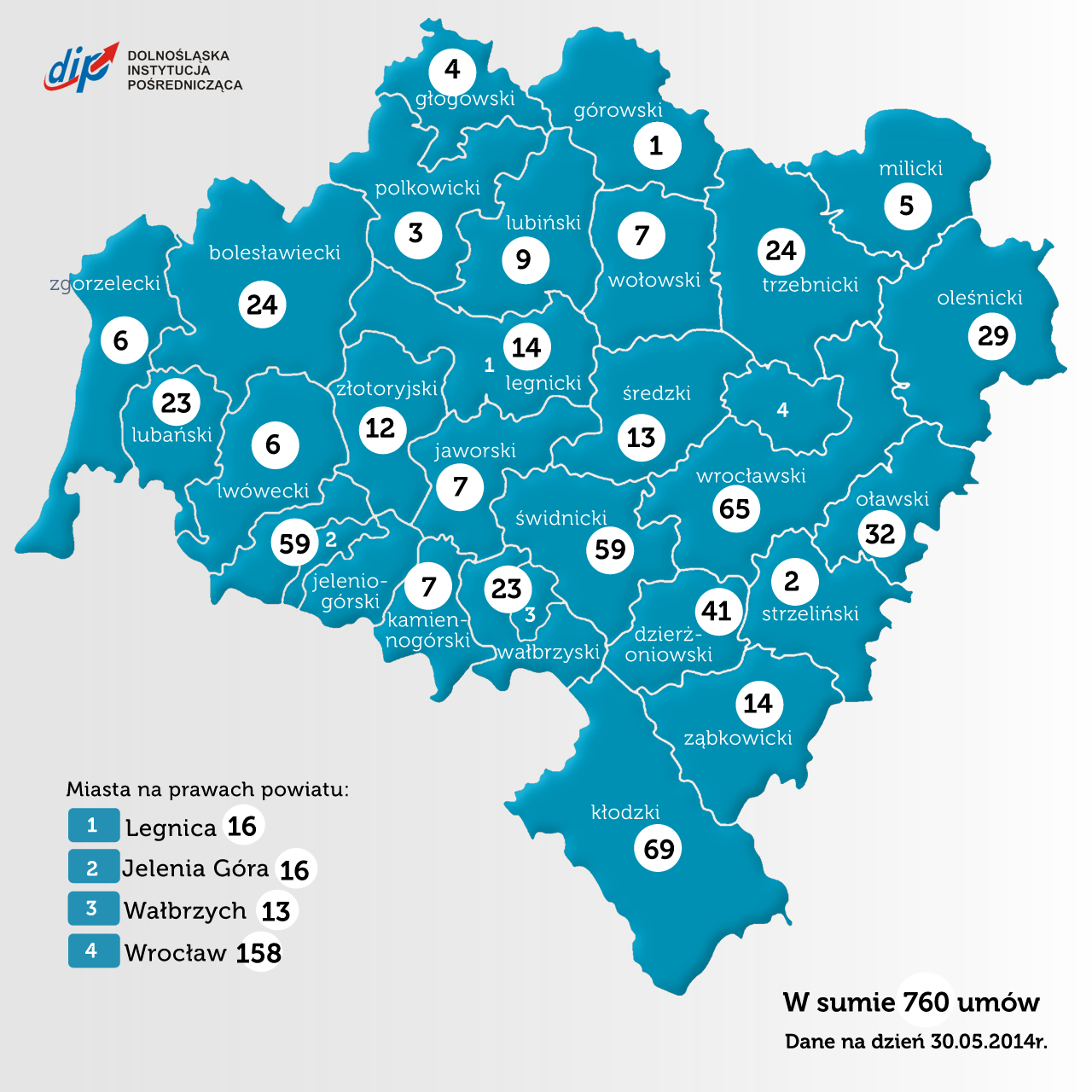 12
REGIONALNY PROGRAM OPERACYJNY DLA WOJEWÓDZTWA DOLNOŚLĄSKIEGO NA LATA 2007-2013
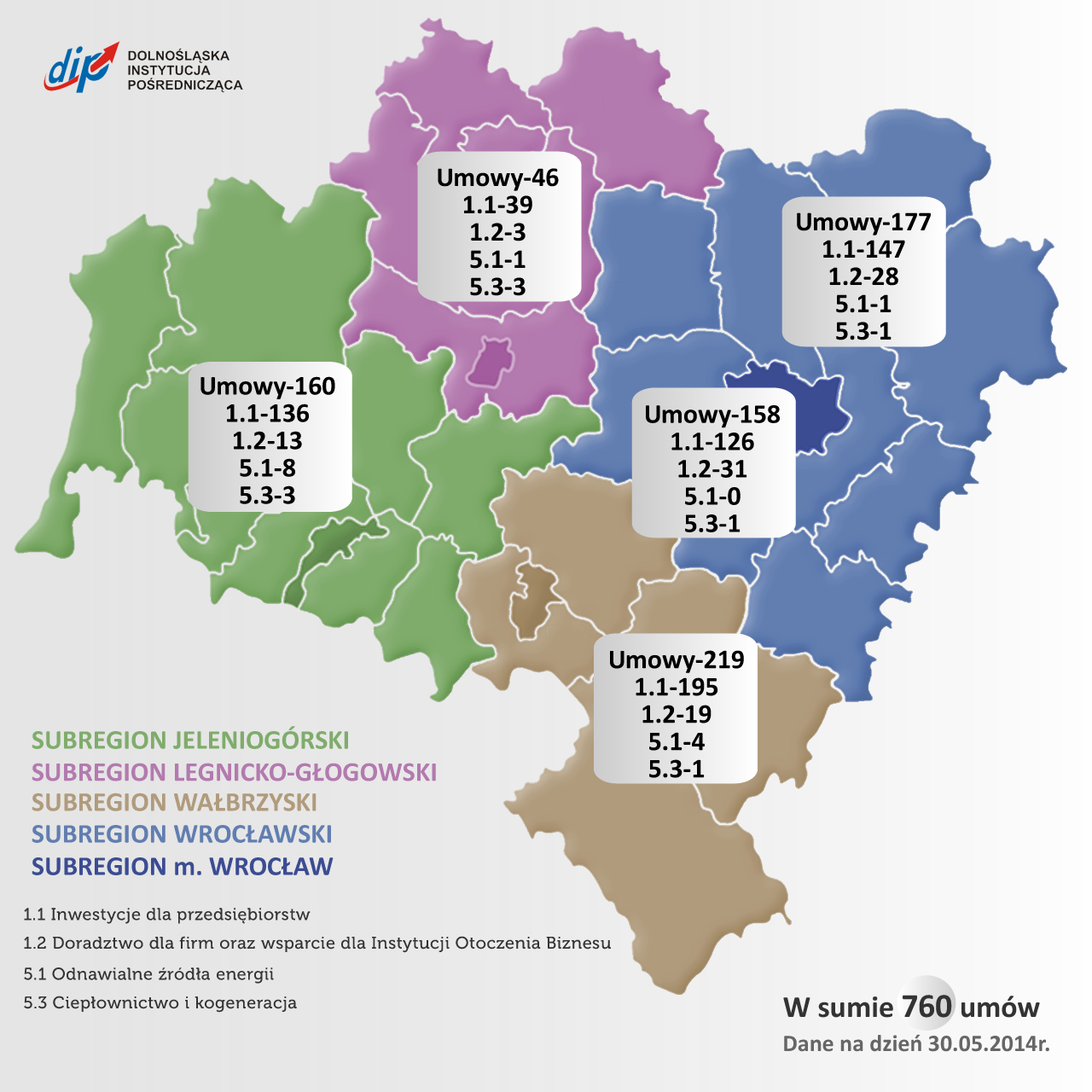 13
REGIONALNY PROGRAM OPERACYJNY DLA WOJEWÓDZTWA DOLNOŚLĄSKIEGO NA LATA 2014-2020
PRIORYTETY:
Innowacyjne przedsiębiorstwa (1.2)
Rozwój przedsiębiorczości (1.3.)
Internacjonalizacja przedsiębiorstw (1.4)
Rozwój produktów i usług w MŚP (1.5)
Produkcja i dystrybucja energii ze źródeł odnawialnych (3.1) 
Efektywność energetyczna i użycie OZE w przedsiębiorstwach (3.2) 
Wysokosprawna kogeneracja (3.5)
Adaptacja pracowników, przedsiębiorstw i przedsiębiorców do zmian (8.4)
14
www.dip.dolnyslask.pl
REGIONALNY PROGRAM OPERACYJNY DLA WOJEWÓDZTWA DOLNOŚLĄSKIEGO NA LATA 2014-2020
15
www.dip.dolnyslask.pl
REGIONALNY PROGRAM OPERACYJNY DLA WOJEWÓDZTWA DOLNOŚLĄSKIEGO NA LATA 2014-2020
Oś Priorytetowa 1: PRZEDSIĘBIORSTWA I INNOWACJE
Priorytety inwestycyjne:

Wzmacnianie potencjału B+R i wdrożeniowego uczelni i jednostek naukowych 
Innowacyjne przedsiębiorstwa 
Rozwój przedsiębiorczości
Internacjonalizacja przedsiębiorstw 
Rozwój produktów i usług w MŚP
16
www.dip.dolnyslask.pl
REGIONALNY PROGRAM OPERACYJNY DLA WOJEWÓDZTWA DOLNOŚLĄSKIEGO NA LATA 2014-2020
Priorytet inwestycyjny: Innowacyjne przedsiębiorstwa
17
www.dip.dolnyslask.pl
REGIONALNY PROGRAM OPERACYJNY DLA WOJEWÓDZTWA DOLNOŚLĄSKIEGO NA LATA 2014-2020
Priorytet inwestycyjny: Rozwój przedsiębiorczości
18
www.dip.dolnyslask.pl
REGIONALNY PROGRAM OPERACYJNY DLA WOJEWÓDZTWA DOLNOŚLĄSKIEGO NA LATA 2014-2020
Priorytet inwestycyjny: Internacjonalizacja przedsiębiorstw
19
www.dip.dolnyslask.pl
REGIONALNY PROGRAM OPERACYJNY DLA WOJEWÓDZTWA DOLNOŚLĄSKIEGO NA LATA 2014-2020
Priorytet inwestycyjny: Rozwój produktów i usług w MŚP
20
www.dip.dolnyslask.pl
REGIONALNY PROGRAM OPERACYJNY DLA WOJEWÓDZTWA DOLNOŚLĄSKIEGO NA LATA 2014-2020
Oś Priorytetowa 3: GOSPODARKA NISKOEMISYJNA
Priorytety inwestycyjne:

Produkcja i dystrybucja energii ze źródeł odnawialnych 
Efektywność energetyczna i użycie OŹE w przedsiębiorstwach 
Efektywność energetyczna w budynkach publicznych i sektorze mieszkaniowym
Wdrażanie strategii niskoemisyjnych
Wysokosprawna kogeneracja
21
www.dip.dolnyslask.pl
REGIONALNY PROGRAM OPERACYJNY DLA WOJEWÓDZTWA DOLNOŚLĄSKIEGO NA LATA 2014-2020
Priorytet inwestycyjny: Produkcja i dystrybucja energii ze źródeł odnawialnych
22
www.dip.dolnyslask.pl
REGIONALNY PROGRAM OPERACYJNY DLA WOJEWÓDZTWA DOLNOŚLĄSKIEGO NA LATA 2014-2020
Priorytet inwestycyjny: Efektywność energetyczna i użycie OŹE w przedsiębiorstwach
23
www.dip.dolnyslask.pl
REGIONALNY PROGRAM OPERACYJNY DLA WOJEWÓDZTWA DOLNOŚLĄSKIEGO NA LATA 2014-2020
Priorytet inwestycyjny: Wysokosprawna kogeneracja
24
www.dip.dolnyslask.pl
REGIONALNY PROGRAM OPERACYJNY DLA WOJEWÓDZTWA DOLNOŚLĄSKIEGO NA LATA 2014-2020
Oś Priorytetowa 8: RYNEK PRACY
Priorytety inwestycyjne:

Zapewnianie dostępu do zatrudnienia
Samozatrudnienie, przedsiębiorczość oraz tworzenie nowych miejsc pracy
Godzenie życia zawodowego i prywatnego
Adaptacja pracowników, przedsiębiorstw i przedsiębiorców do zmian
Aktywne i zdrowe starzenie się
25
www.dip.dolnyslask.pl
REGIONALNY PROGRAM OPERACYJNY DLA WOJEWÓDZTWA DOLNOŚLĄSKIEGO NA LATA 2014-2020
Priorytet inwestycyjny: Wysokosprawna kogeneracja
26
www.dip.dolnyslask.pl
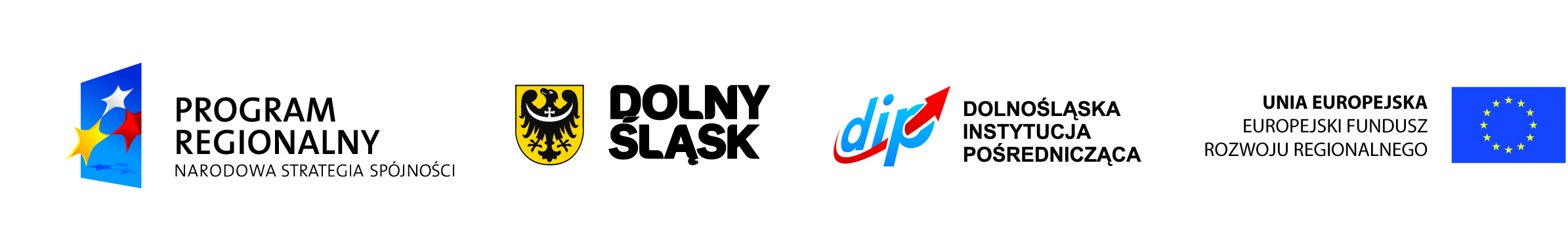 DOLNOŚLĄSKA INSTYTUCJA 						       POŚREDNICZĄCA
							ul. Strzegomska 2 - 4
							53-611 Wrocław
							
						                 tel. 71 776 58 12, 776 58 13 
								
							info.dip@umwd.pl
							www.dip.dolnyslask.pl
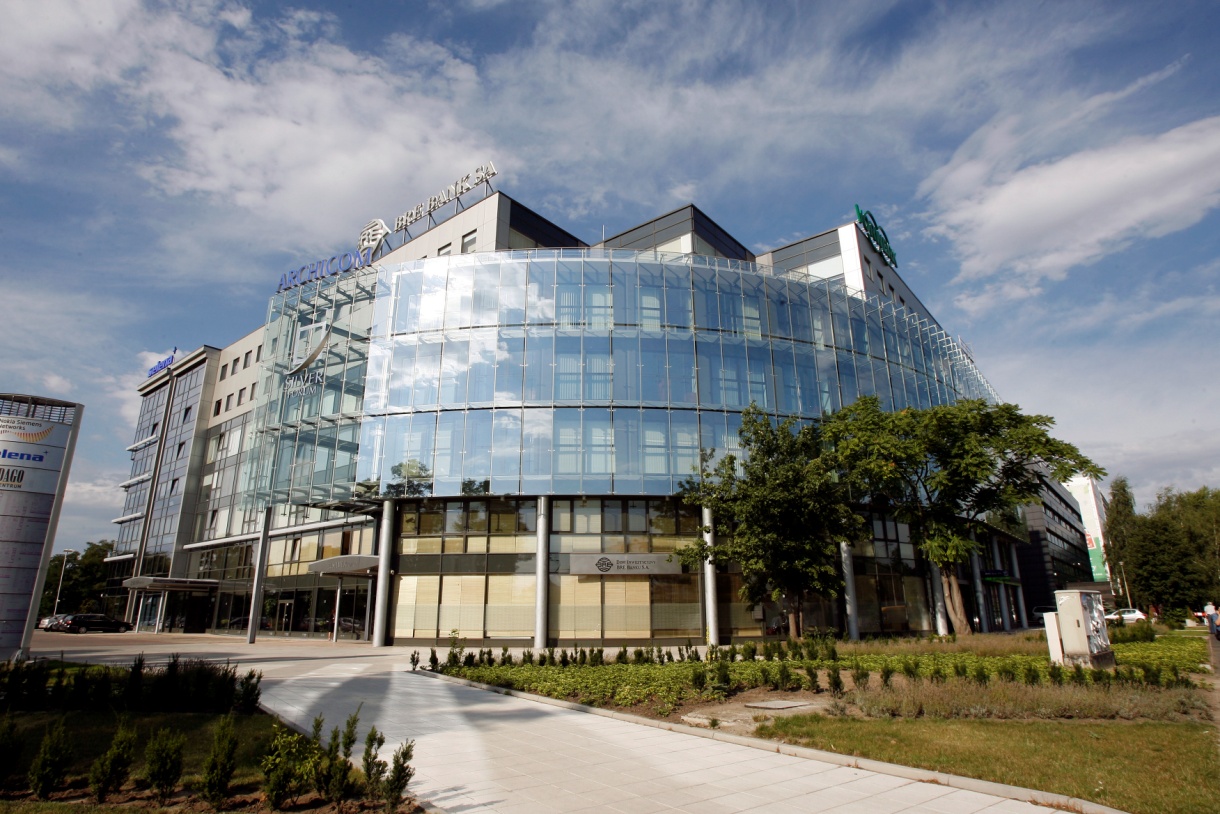 27